Cryptography
Lecture 4
Clicker quiz
Which of the following is NOT a drawback of the one-time pad?
A given key can only be used to encrypt one message
The key is as long as the message
The key must be chosen uniformly
The scheme is insecure against chosen-plaintext attacks
A brief detour:
randomness generation
Key generation
When describing algorithms, we assume access to uniformly distributed bits/bytes
Where do these actually come from?

Random-number generation
Random-number generation
Precise details depend on the system
Linux or unix: /dev/random or /dev/urandom
Do not use rand() or java.util.Random
Use crypto libraries instead
Random-number generation
Two steps:
Continually collect a “pool” of high-entropy (i.e., “unpredictable”) data
When random bits are requested, process this data to generate a sequence of uniform, independent bits/bytes
May “block” if insufficient entropy available
Step 1
Collect a “pool” of high-entropy data
Must ultimately come from some physical process (since computation is deterministic)
External inputs
Keystroke/mouse movements
Delays between network events
Hard-disk access times
Other external sources
Hardware random-number generation (e.g., Intel)
Min-entropy
I.e., “guessing entropy”
The min-entropy of a random variable X is defined as                H(X) = -log2 maxx{ Pr[X=x] }(in bits)
If X ranges over n-bit strings, then H(X) ≤ n
Equality iff X has uniform distribution
Random-number generation
Request random bits
Processing/smoothing
Step 2: Smoothing
Need to eliminate both bias and dependencies

von Neumann technique for eliminating bias:
Collect two bits per output bit
01 -> 0
10 -> 1
00, 11 -> skip
Note that this assumes independence (as well as constant bias)
Smoothing
Can use randomness extraction
Unkeyed extraction is possible for some input distributions; impossible for others
Keyed extraction possible for all distributions
Extracted randomness is less than the input min-entropy
Where does the key come from?
In practice, computational extraction is used
Implementing theone-time pad
Key generation
Read desired number of bytes from /dev/urandom
Output the result to a file
Encryption
Plaintext = sequence of ASCII characters
Key = sequence of hex digits

Read them; XOR them to get the ciphertext
Decryption
Reverse encryption
Read ciphertext and key; XOR them to recover the message
One-time pad
The one-time pad achieves perfect secrecy!

One-time pad has historically been used in the real world
E.g., “red phone” between DC and Moscow

Not currently used!
Why not?
One-time pad
Several limitations 
The key is as long as the message
Only secure if each key is used to encrypt a single message
(Trivially broken by a known-plaintext attack)
 Parties must share keys of (total) length equal to the (total) length of all the messages they might ever send
Using the same key twice?
Say c1 = k  m1        c2 = k  m2 

Attacker can compute   c1  c2 = (k  m1)  (k  m2) = m1  m2

This leaks information about m1, m2!
Using the same key twice?
m1  m2 is information about m1, m2

Is this significant?
No longer perfectly secret!
m1  m2 reveals where m1, m2 differ
Frequency analysis
Exploiting characteristics of ASCII…
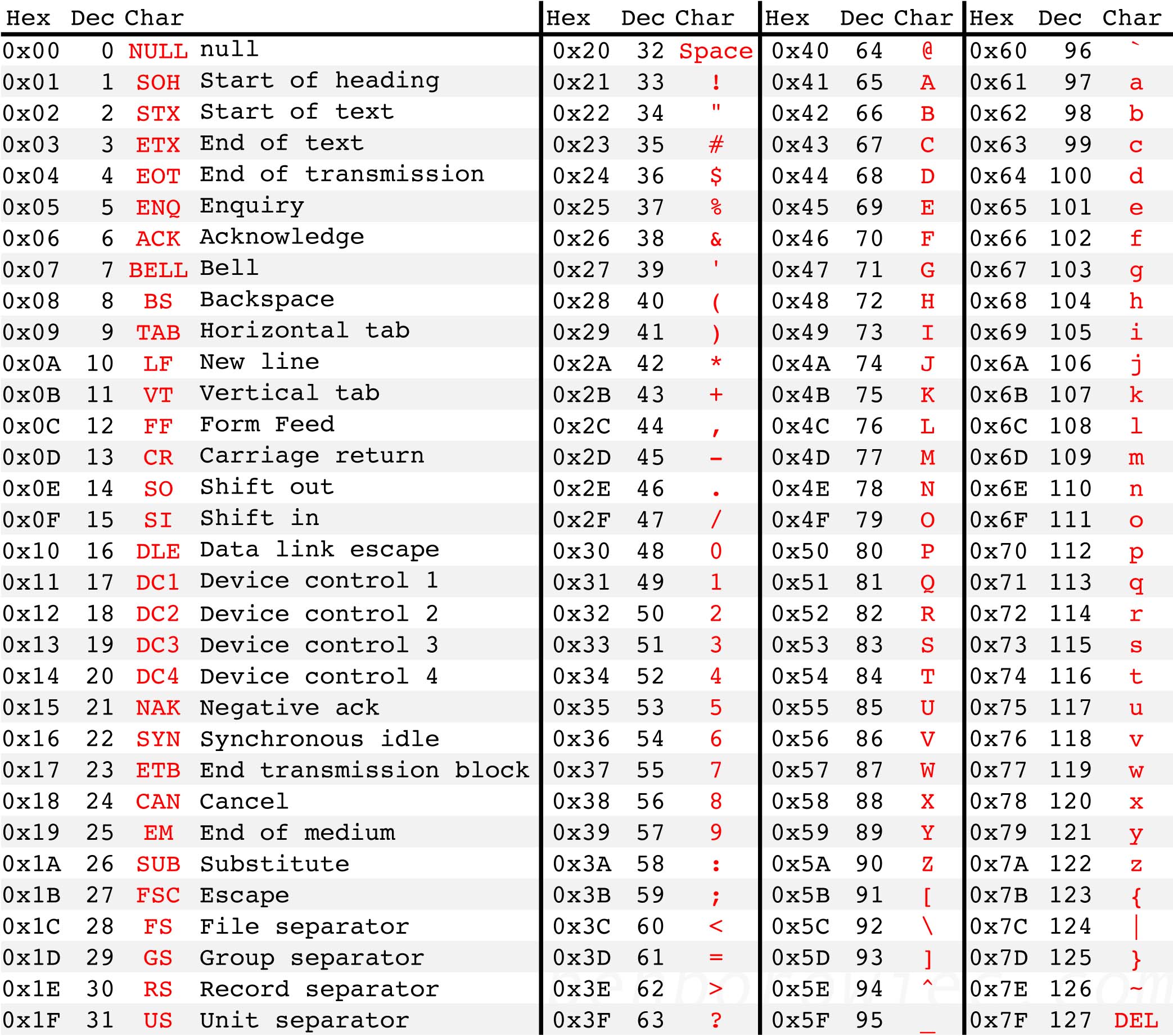 Letters all begin with 01…
The space character begins with 00…
XOR of two letters gives 00…
XOR of letter and space gives 01…

Easy to identify XOR of letter and space!
Source: http://benborowiec.com/2011/07/23/better-ascii-table/
In pictures
…
01…
01…
01…
00…
00…
…
01…
01…
01…
01…
01…
…
00…
00…
00…
01…
01010000
01010000 = 00100000  ‘p’
01010000 = 00100000  ??
One-time pad
Drawbacks
Key as long the message
Only secure if each key is used to encrypt once
Trivially broken by a known-plaintext attack

These limitations are inherent for schemes achieving perfect secrecy
Optimality of the one-time pad
Theorem: if (Gen, Enc, Dec) with message space M is perfectly secret, then |K| ≥ |M|.
Intuition: 
Given any ciphertext, try decrypting under every possible key in K
This gives a list of up to |K| possible messages
If |K| < |M|, some message is not on the list
Optimality of the one-time pad
Theorem: if (Gen, Enc, Dec) with message space M is perfectly secret, then |K| ≥ |M|.
Proof: 
Assume |K| < |M|
Need to show that there is a distribution on M, a message m, and a ciphertext c such that                 Pr[M=m | C=c]  Pr[M=m]
Optimality of the one-time pad
Proof, continued
Take the uniform distribution on M
Take any ciphertext c
Consider the set M(c) = { Deck(c) }kK 
These are the only possible messages that could yield the ciphertext c
|M(c)| ≤ |K| < |M|, so there is some m that is not in M(c)
Pr[M=m | C=c] = 0  Pr[M=m]
Where do we stand?
We defined the notion of perfect secrecy
We proved that the one-time pad achieves it!
We proved that the one-time pad is optimal!
I.e., we cannot improve the key length
Are we done?

Do better by relaxing the definition 
But in a meaningful way…
Perfect secrecy
Requires that absolutely no information about the plaintext is leaked, even to eavesdroppers with unlimited computational power
Has some inherent drawbacks
Seems unnecessarily strong
Computational secrecy
Would be ok if a scheme leaked information with tiny probability to eavesdroppers with bounded computational resources
I.e., we can relax perfect secrecy by
Allowing security to “fail” with tiny probability 
Restricting attention to “efficient” attackers
Tiny probability of failure?
Say security fails with probability 2-60
Should we be concerned about this?
With probability > 2-60, the sender and receiver will both be struck by lightning in the next year…
Something that occurs with probability 2-60/sec is expected to occur once every 100 billion years
Bounded attackers?
Consider brute-force search of key space; assume one key can be tested per clock cycle
Desktop computer  257 keys/year
Supercomputer  280 keys/year
Supercomputer since Big Bang  2112 keys
Restricting attention to attackers who can try 2112 keys is fine!

Modern key space: 2128 keys or more…
Roadmap
We will give an alternate (but equivalent) definition of perfect secrecy
Using a randomized experiment
That definition has a natural relaxation

Warning: the material gets much more difficult now
Perfect indistinguishability
 = (Gen, Enc, Dec), message space M
Informally:
Two messages m0, m1; one is chosen and encrypted (using unknown k) to give c  Enck(mb) 
Adversary A is given c and tries to determine which message was encrypted
  is perfectly indistinguishable if no A can guess correctly with probability any better than ½
Perfect indistinguishability
Let =(Gen, Enc, Dec) be an encryption scheme with message space M, and A an adversary
Define a randomized exp’t PrivKA,:
A outputs m0, m1  M
k  Gen,   b  {0,1},  c  Enck(mb)
b’  A(c)
Adversary A succeeds if b = b’, and we say the experiment evaluates to 1 in this case
Challenge ciphertext
Perfect indistinguishability
Easy to succeed with probability ½ …

 is perfectly indistinguishable if for all attackers (algorithms) A, it holds that                      Pr[PrivKA, = 1] = ½